CheriABI: Spatially Safe UNIX ProcessesIntroduction
Have pointedly been ignoring the kernel
By design, has access to whole program!  Breaks spatial safety??

📖 CheriABI Showcase
Exercise has two short parts and a longer “extra credit” for the enthusiastic
1
CheriABI: Spatially Safe UNIX ProcessesIntroduction: Confused Deputies
A confused deputy mistakenly uses its own authority when acting
Hardy’s example:





Explore two examples here, with the kernel being the deputy
“/home/user/input.f”
“/home/user/output”
“/home/evil/input.f”
“/var/log/$$$.log”
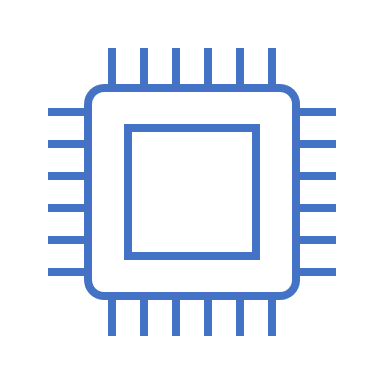 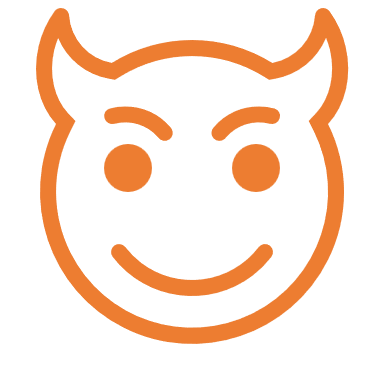 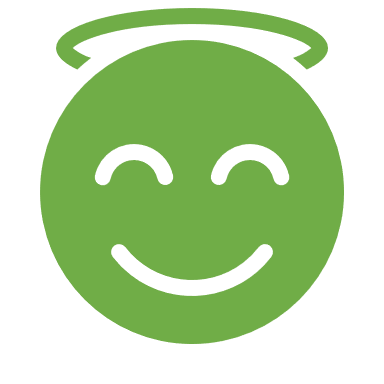 input.f
input.f
$$$.log
output
2
[Speaker Notes: In Hardy’s example of a confused deputy, there is a compiler service that logs billing information to a file.

Users have files that they wish to be compiled by this daemon and a place where they would like the output to go.

Users are expected to send the names of the intended input and output file to this service, with the system implicitly passing their credentials as well, so that the service may act with the union of both sets of authority.

Because the daemon has been granted the rights to act as the caller it is able to open the source and target files.

And because the daemon continues to have its intrinsic authority, it can open its billing log file.

But not all users are so kind as to obey the rules.  If a user learns the name of the billing log and passes this name as the output file…

The daemon can open the user’s source file as before…

But will clobber the billing log with the output program, erasing or corrupting the accounting history!

Here, we will consider the kernel as the daemon with elevated authority and consider two different cases both like Hardy’s story, though in memory rather than the file system.]
CheriABI: Spatially Safe UNIX ProcessesIntroduction: Deputy 1: read() and capability bounds
Consider “read(fd, buf, len)”

If len is larger than buf target, this could overflow!
Kernel has access to all of process memory, has no reason to stop writing.
3
CheriABI: Spatially Safe UNIX ProcessesIntroduction: Deputy 2: mmap() and friends
Processes want to add and remove pages from their address space
Kernel exposes system calls mmap(), munmap(), &c.
Baseline architectures: take integers to identify pages on which to act

Risk: integers can be forged or corrupted
Capabilities carry virtual addresses; could completely change their meaning!

📖👩‍💻!
4
CheriABI: Spatially Safe UNIX ProcessesDiscussion: read() and capability bounds
read(fd, lower, sizeof(lower) + sizeof(upper))
CHERI-RISC-V
RISC-V Baseline
Write OK
lower=0x80922400 upper=0x80922410
Read 0x20 OK; lower[0]=0x10 upper[0]=0x20
Write OK
lower=0x3fffdfff28 upper=0x3fffdfff38
Bad read (Bad address); lower[0]=0x10 upper[0]=0x0
Kernel overwrite!
Kernel return –EFAULT;
Does not write OOB
Fault detected during copy-out
CheriABI system calls take capabilities, and
voluntarily act with implied restricted authority!
5
[Speaker Notes: What happened when we asked the kernel to write out of bounds?

On the baseline architecture, the kernel had no way of knowing what our bounds were, so it took our word for the length of the structure.

With CHERI, the system call passed a capability to the kernel, and the kernel used that capability when writing to user memory, rather than using its own elevated authority.

[as it says]

In fact, we can see that the kernel only noticed the discrepancy between capability length and request length after it had started copying data to the user program.  *nix-like kernels generally have well-defined points where they copy data in from or out to the user program; making these use capabilities is enough to catch these kinds of misbehaviors of userspace, and relatively little of the read() path needs to be altered from what was already there.]
CheriABI: Spatially Safe UNIX ProcessesDiscussion: mmap() and friends
More perms than just rwRW
Map new & unmap OK
CHERI-RISC-V
RISC-V Baseline
Directly mapped page at p=0x84dc0000

Punching hole in the heap at p=0x83b48000
Directly mapped page at p=0x40139000 [rwRW,0x40139000-0x4013a000]
 p.perms=0x7817d
Punching hole in the heap at p=0x407d1000 [rwRW,0x407d1000-0x407d3000]
 p.perms=0x6817d
munmap failed: Memory protection violation
Allocator client canunmap heap pages!
CHERI-enabled heap allocator clears VMAP software permission bit
CHERI exposes software permission bits uninterpreted by architecture
CheriBSD uses one of these to indicate ownership of address space, and malloc() clears this bit on returns
6
CheriABI: Spatially Safe UNIX ProcessesDiscussion (bonus): Process Construction
code
rtld
rtld
malloc()
C
C
RWX
RW
RW
RW
RW
cap to userspace
RX
RW
RW
R
relro
rw
heap
AT_ENTRY
AT_PHDR
stack
exec()
7
mmap()
[Speaker Notes: User capabilities originate from the kernel, which holds a very powerful capability to all userspace memory, with full permissions.
On exec(), the kernel constructs subset capabilities for the loaded program (passed in the auxiliary vector as AT_ENTRY and AT_PHDR) and the initial stack (passed in $csp).

As the program runs, it can refine its own capabilities, as we saw it do with an on-stack array allocation.

If the program calls malloc(), malloc() calls mmap() and retrieves a capability to the new pages and then derives subset capabilities for each allocation.

In fact, we can even have the program loader narrow the capabilities used to access globals inside .data or .bss.]